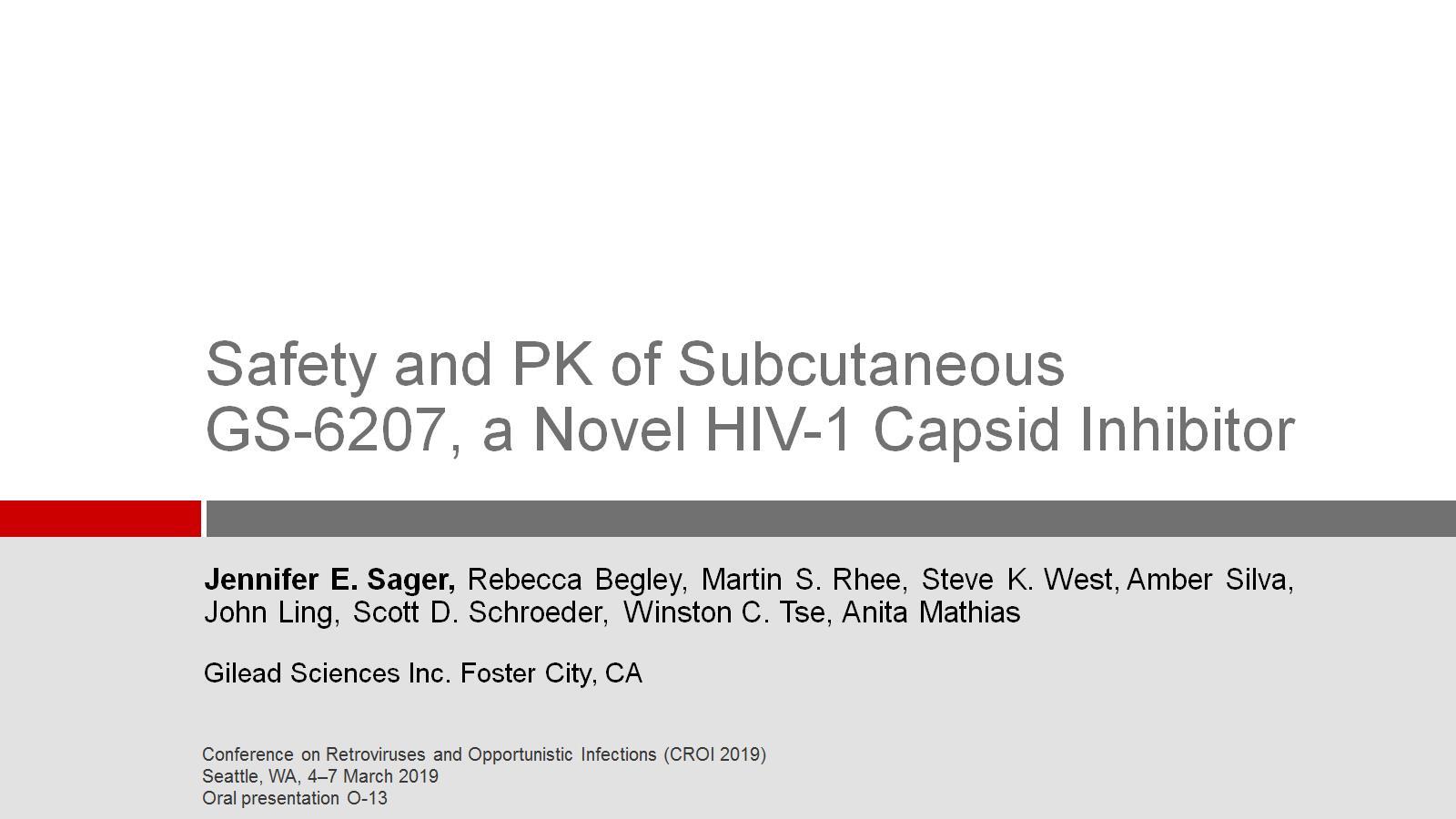 Safety and PK of Subcutaneous GS-6207, a Novel HIV-1 Capsid Inhibitor
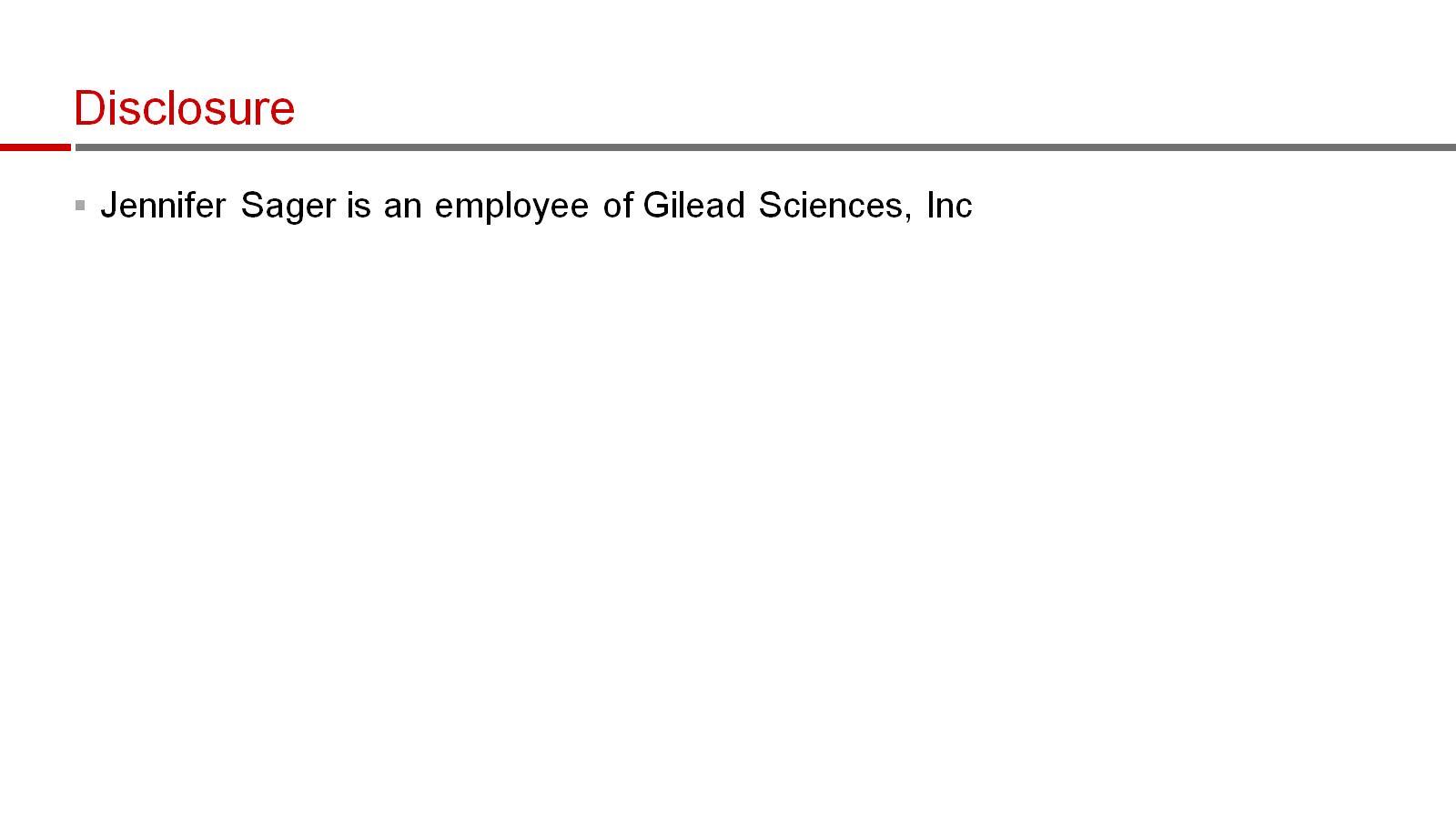 Disclosure
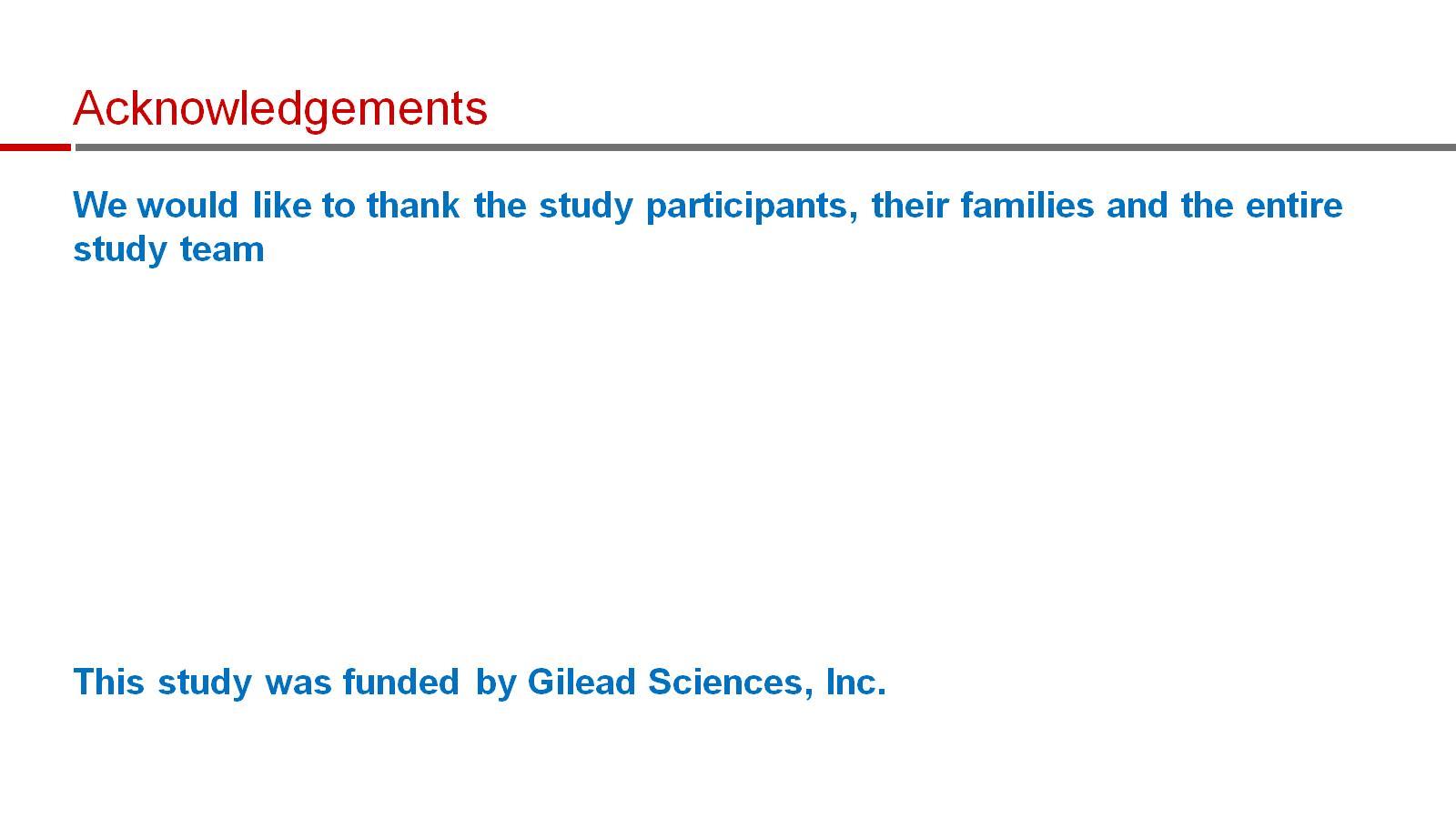 Acknowledgements
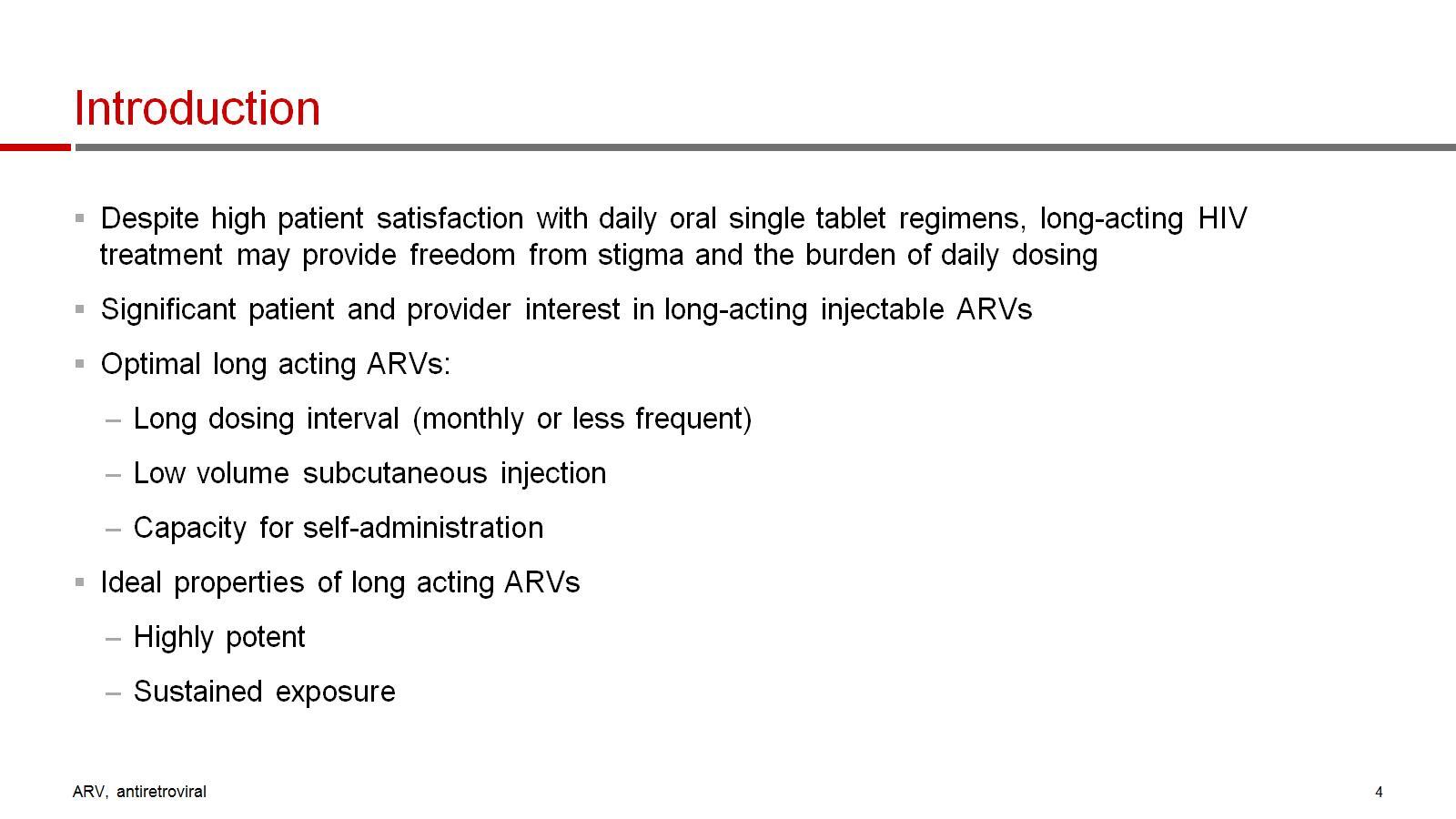 Introduction
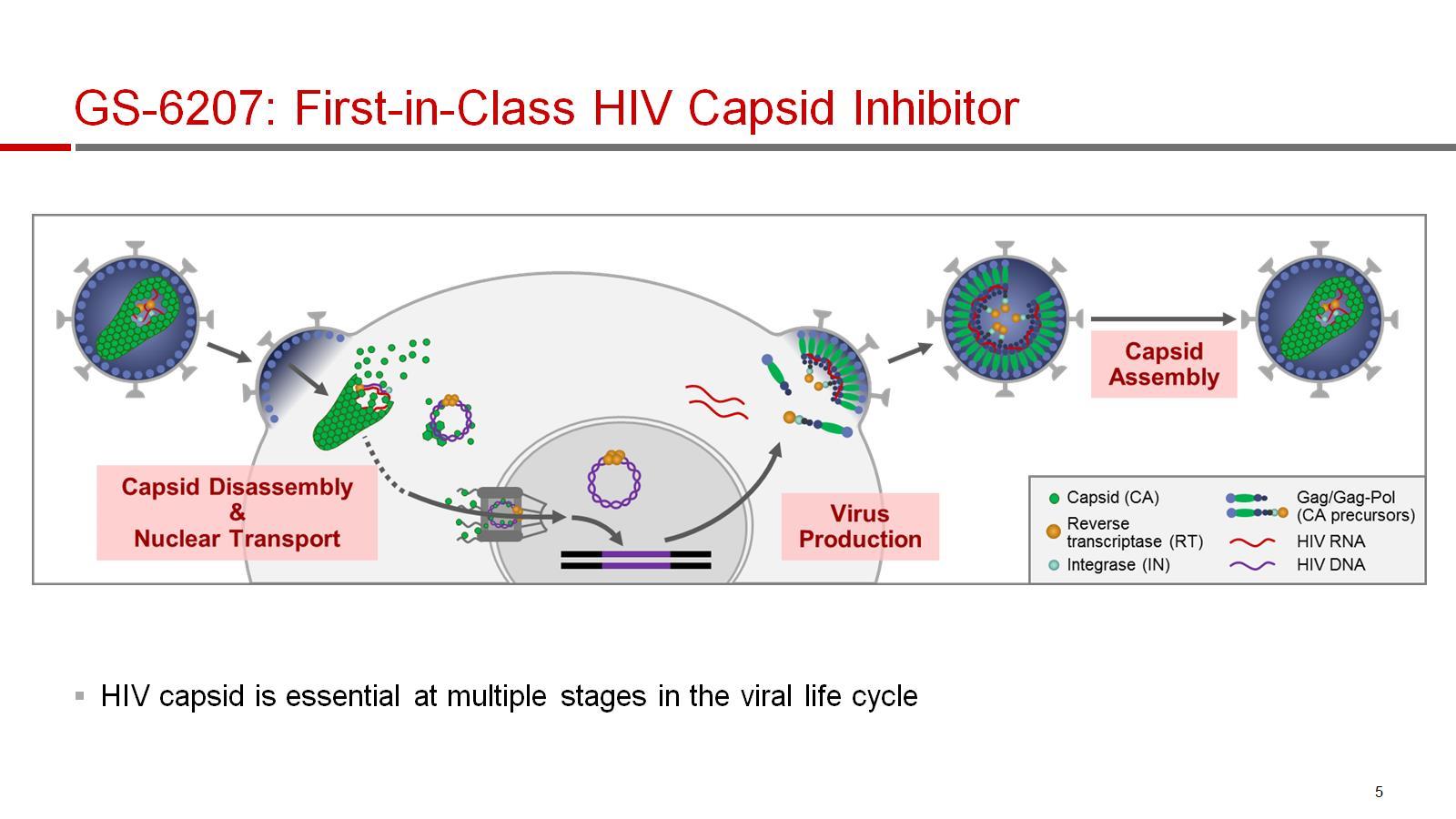 GS-6207: First-in-Class HIV Capsid Inhibitor
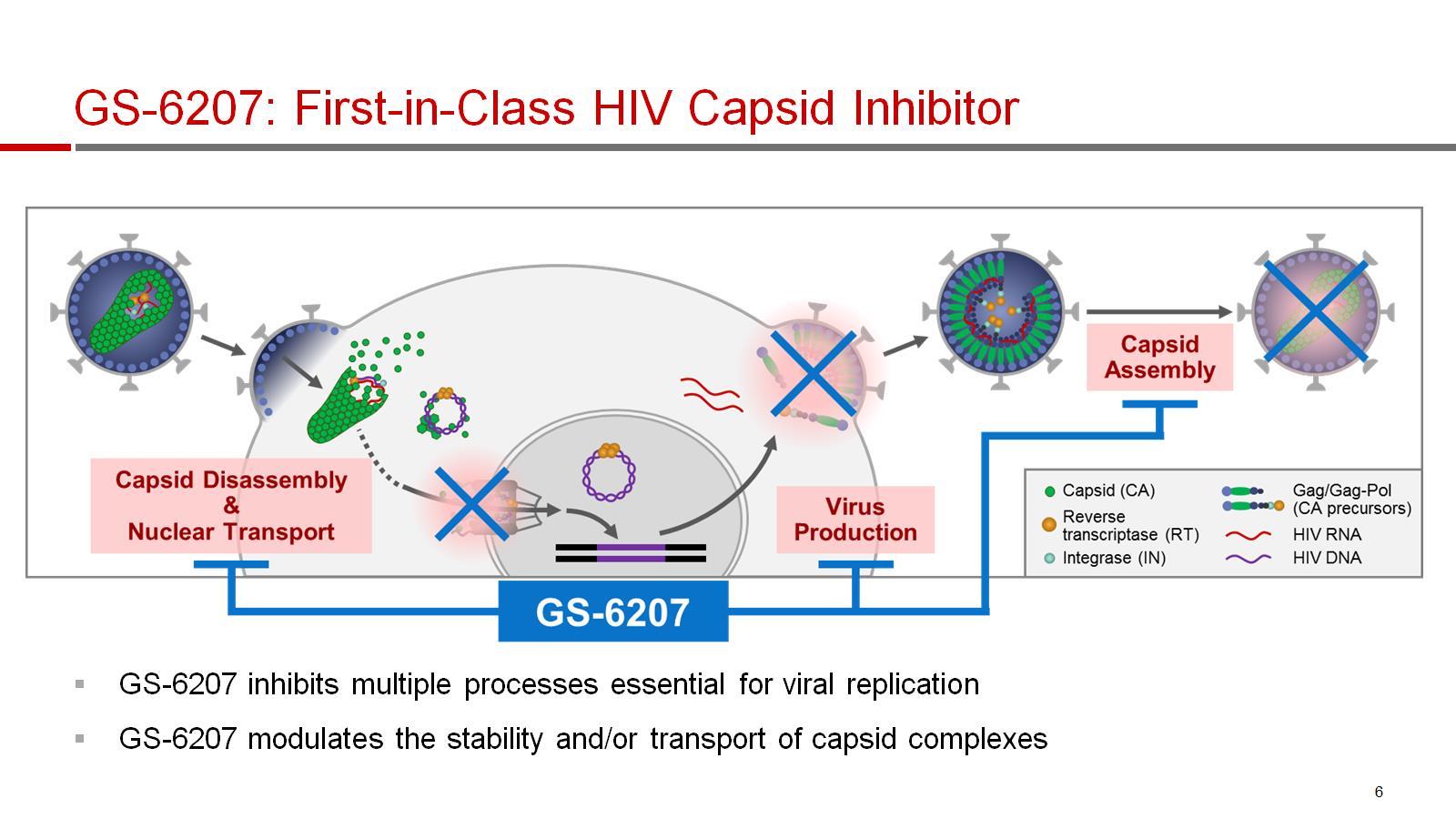 GS-6207: First-in-Class HIV Capsid Inhibitor
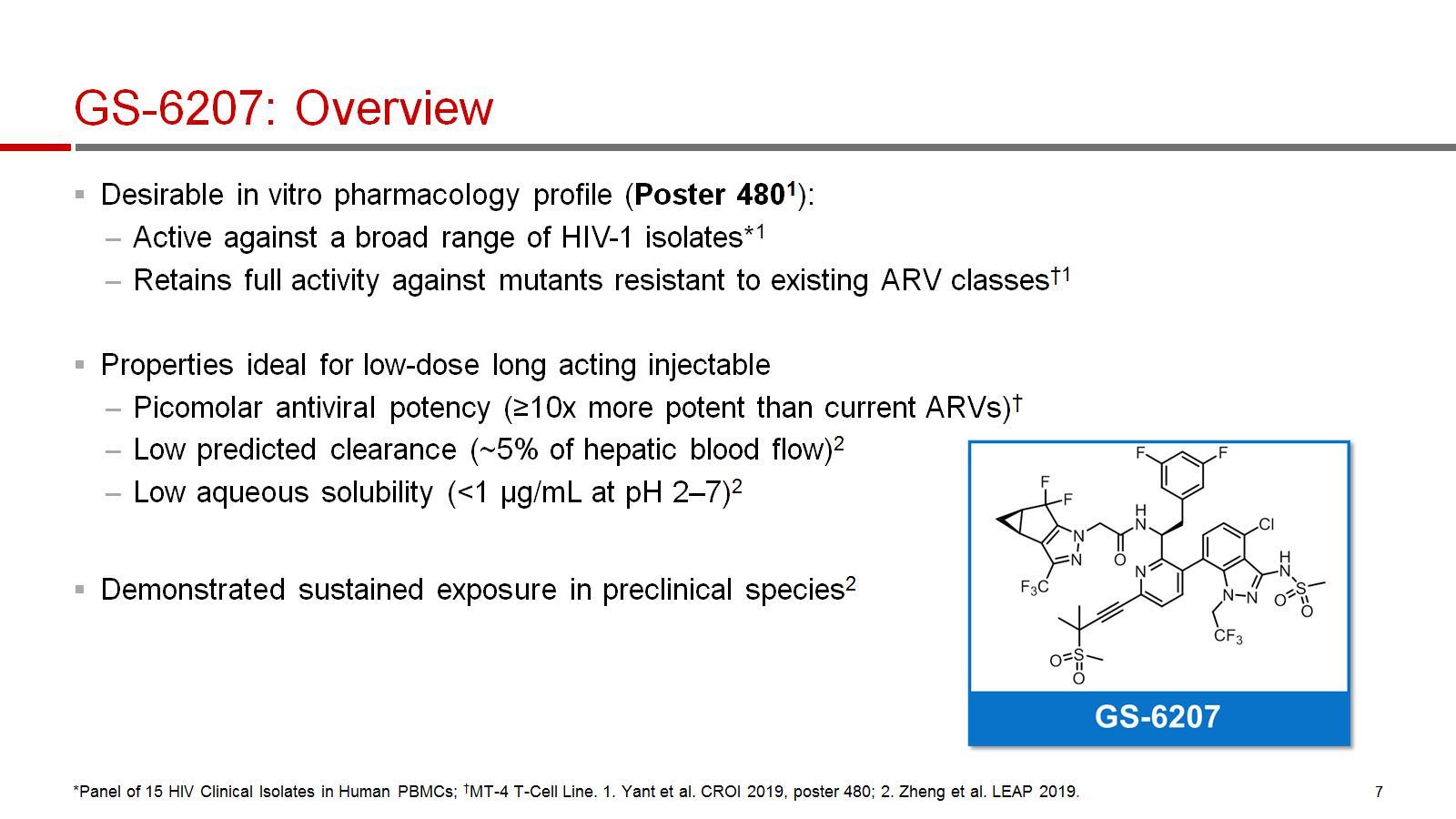 GS-6207: Overview
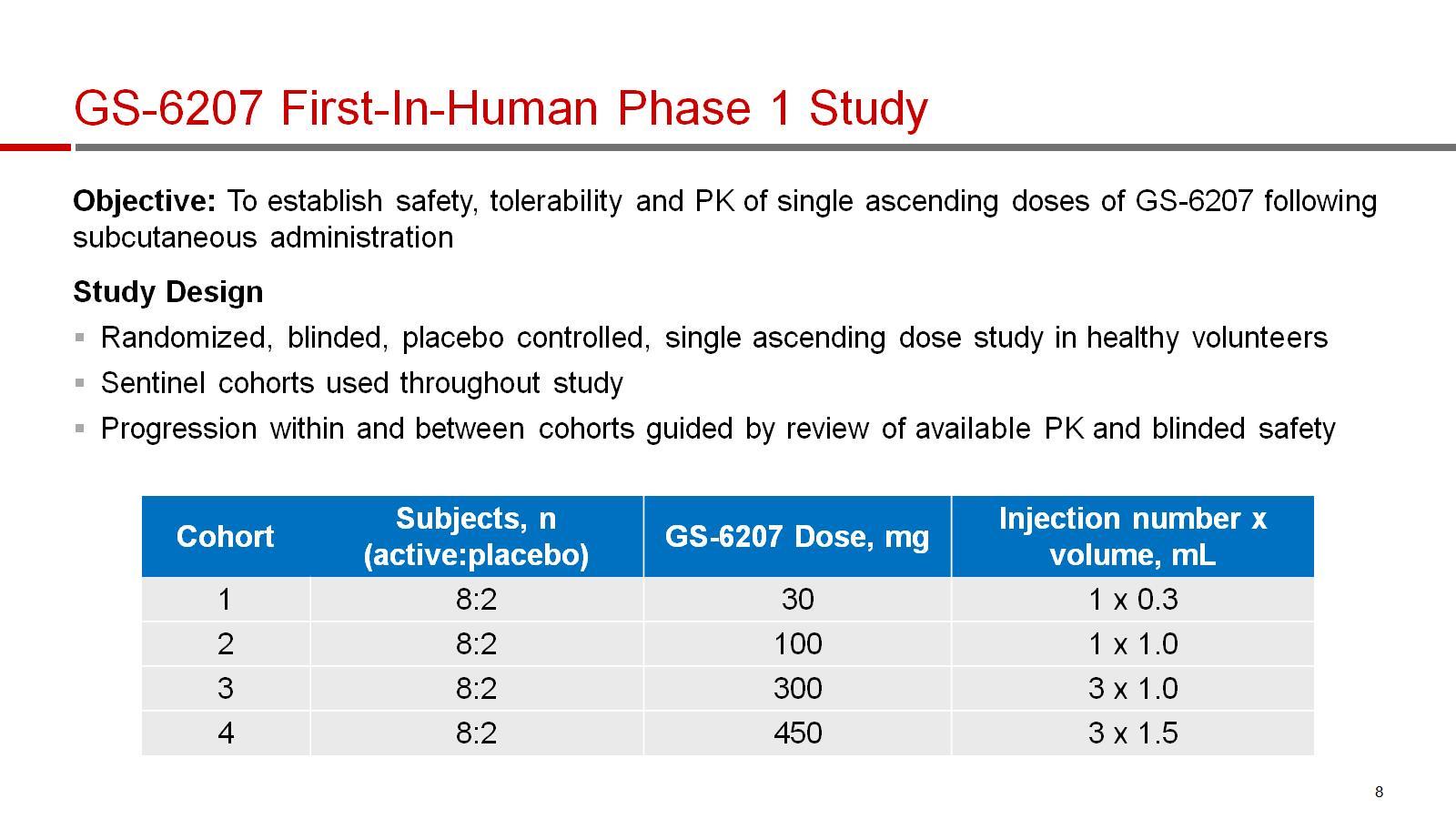 GS-6207 First-In-Human Phase 1 Study
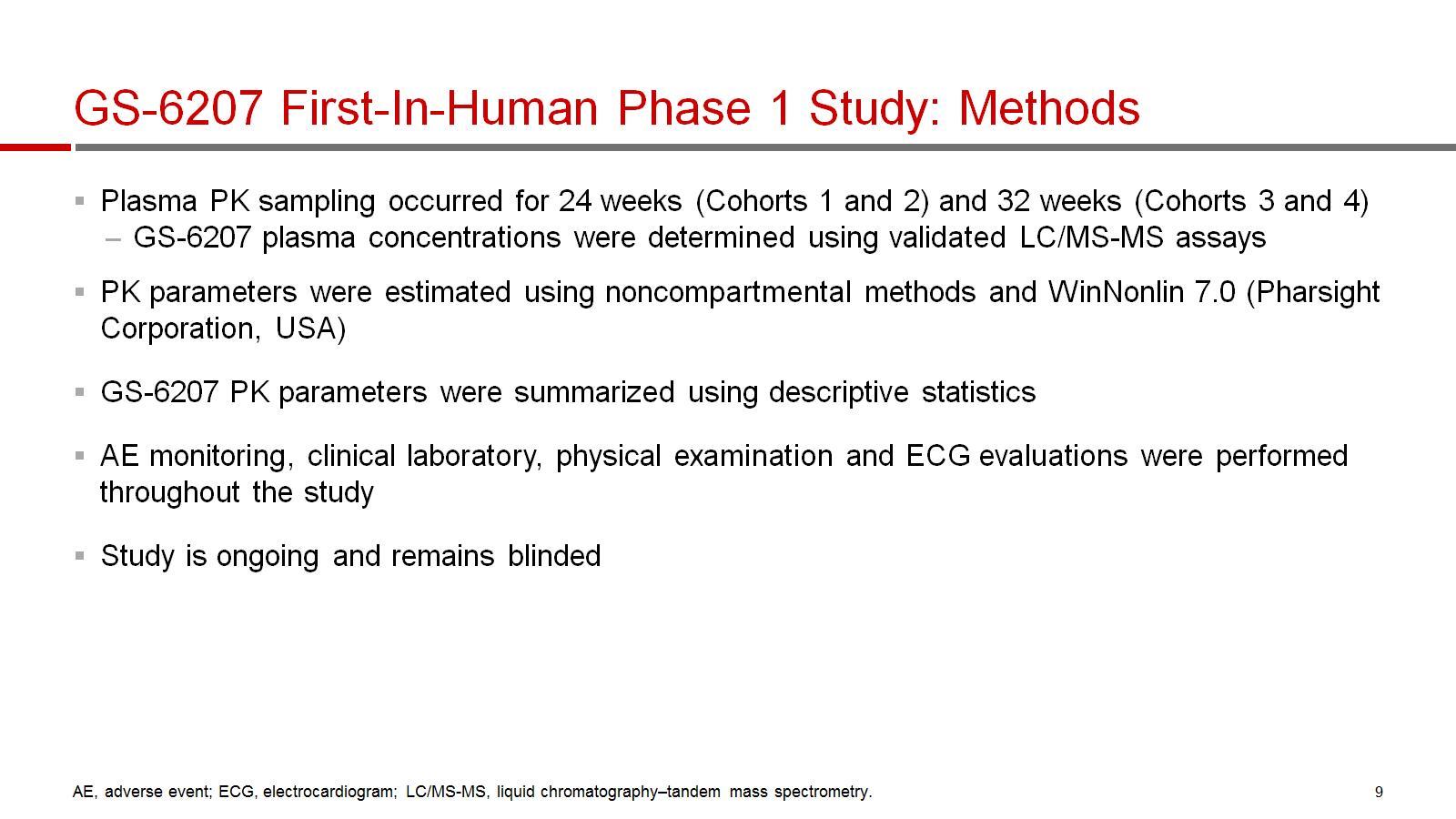 GS-6207 First-In-Human Phase 1 Study: Methods
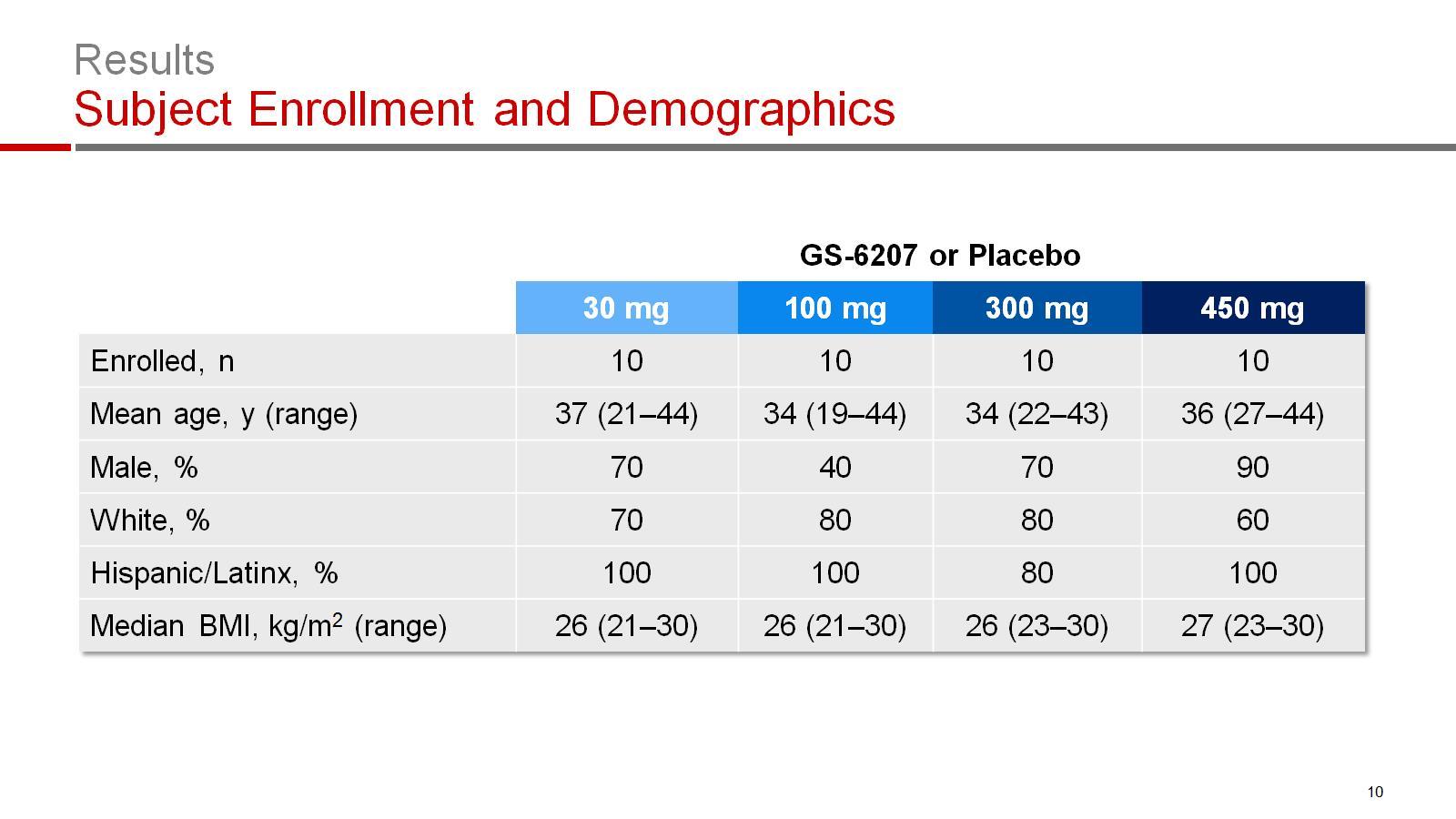 ResultsSubject Enrollment and Demographics
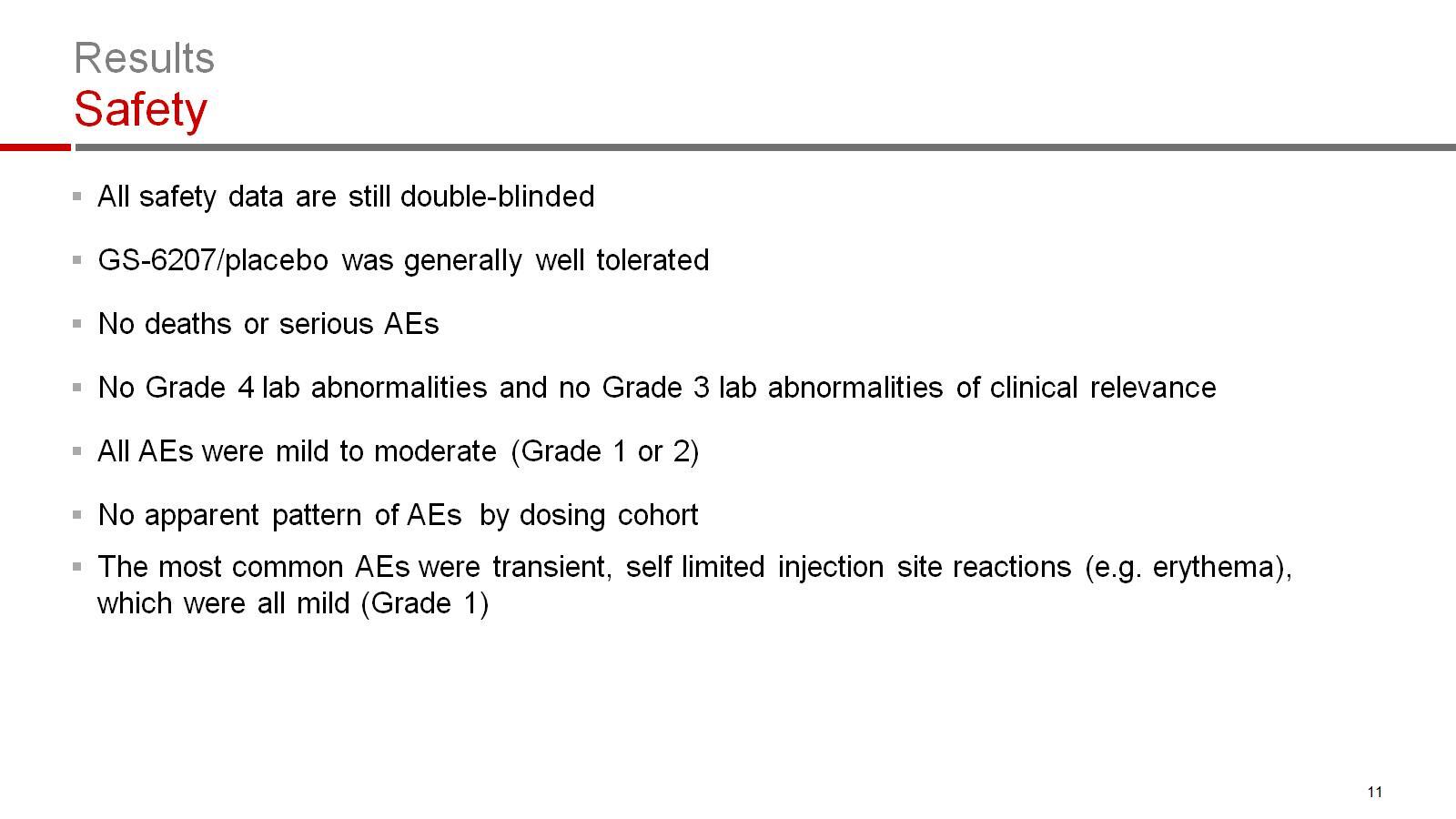 Results Safety
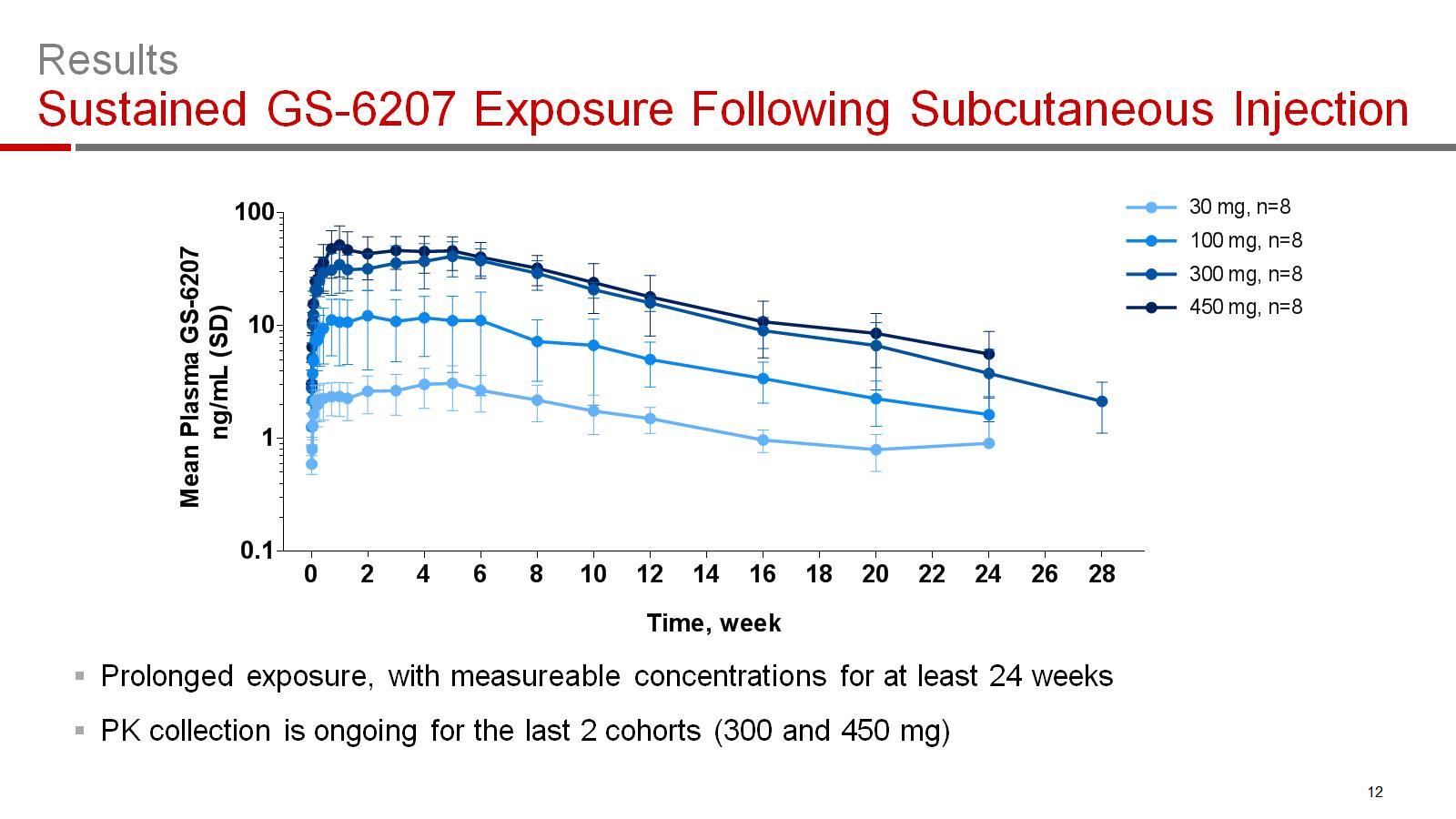 Results Sustained GS-6207 Exposure Following Subcutaneous Injection
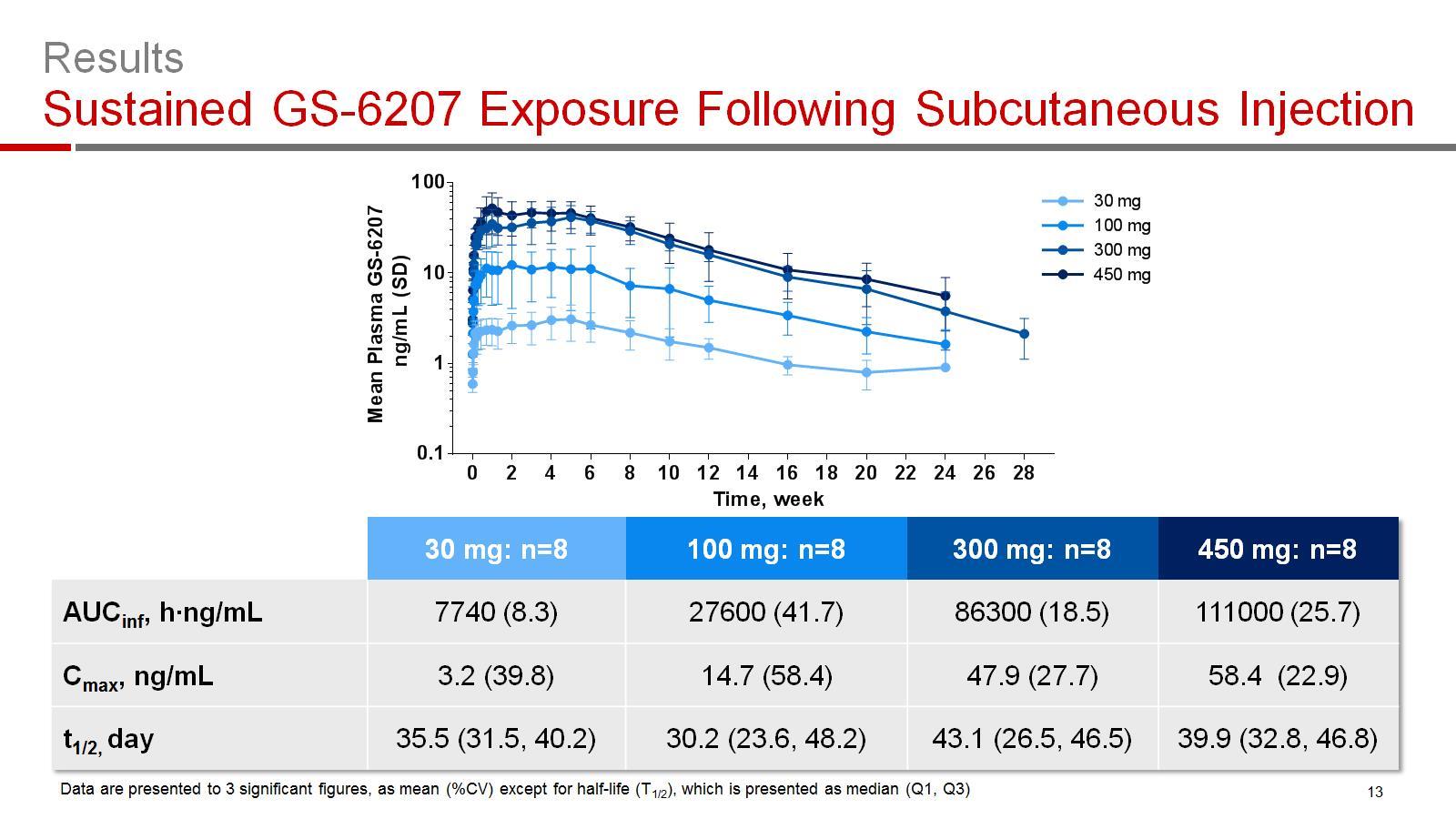 Results Sustained GS-6207 Exposure Following Subcutaneous Injection
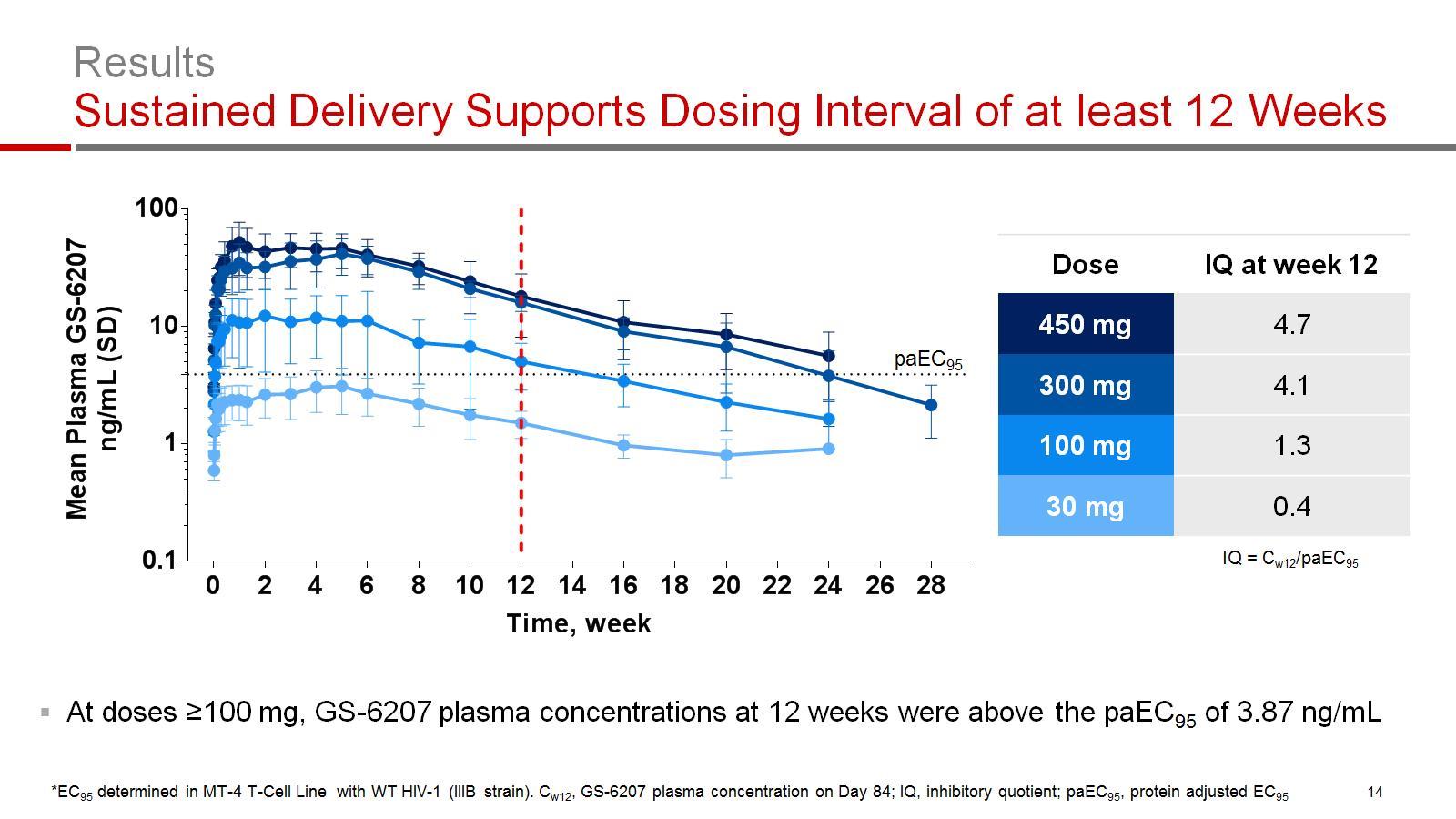 Results Sustained Delivery Supports Dosing Interval of at least 12 Weeks
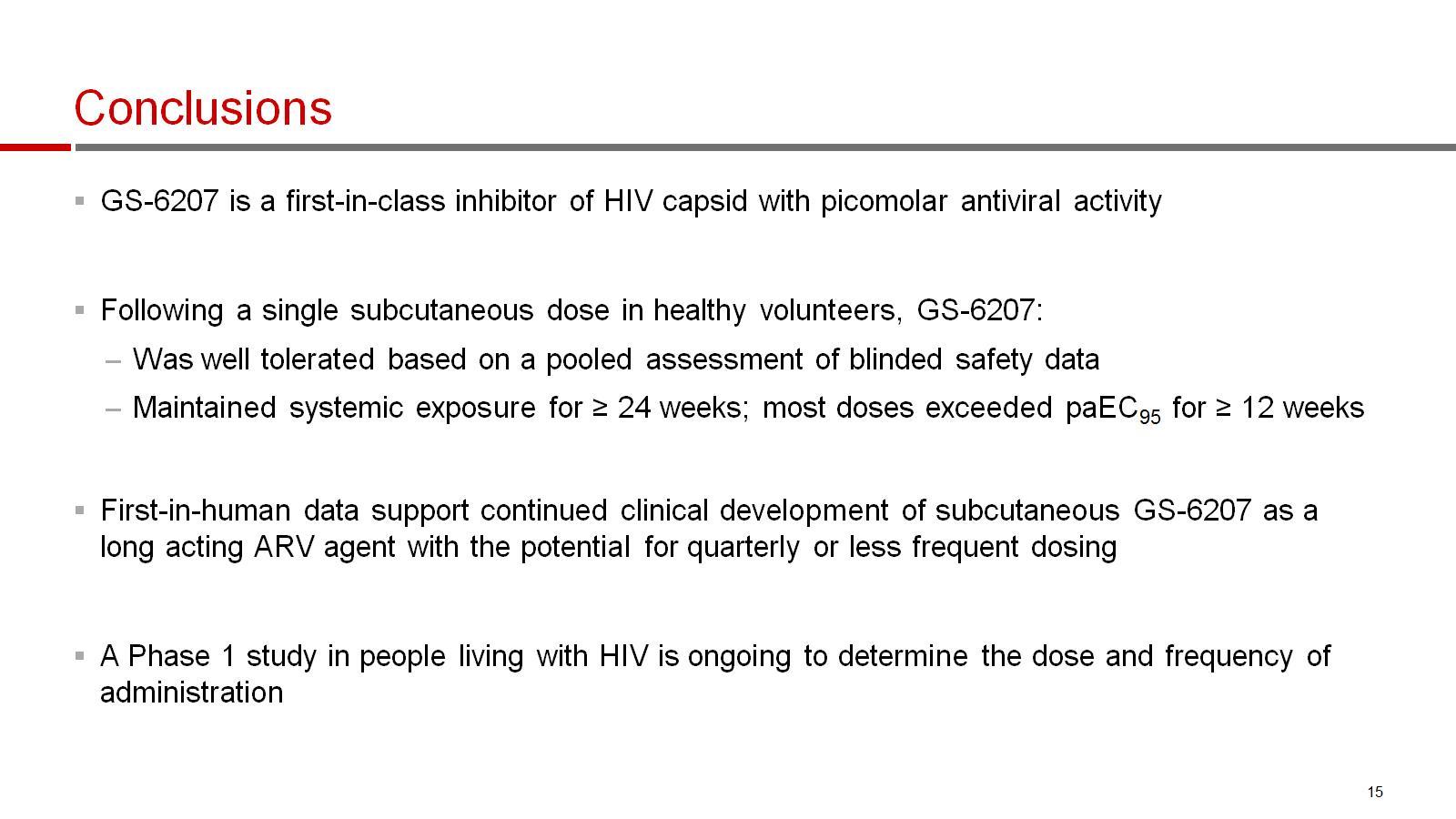 Conclusions